Le Cadeau
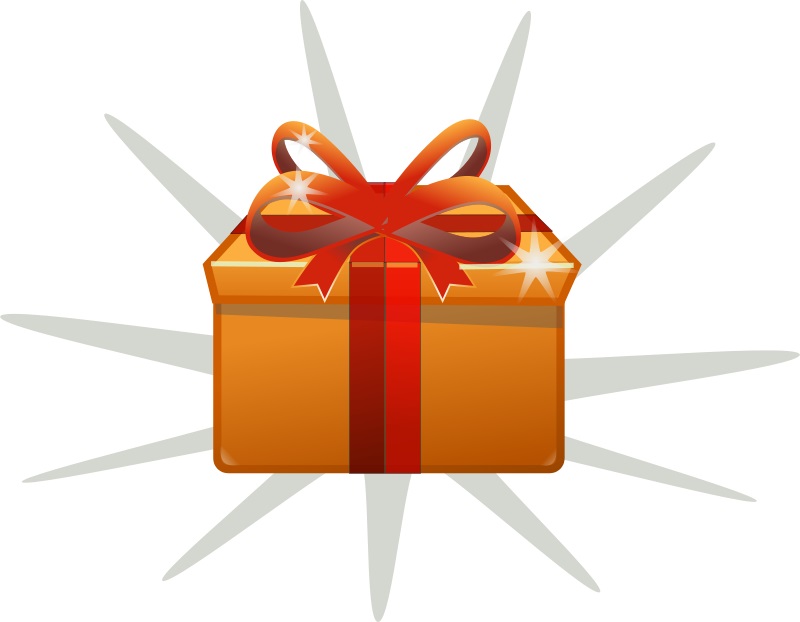 C’est  un cadeau.
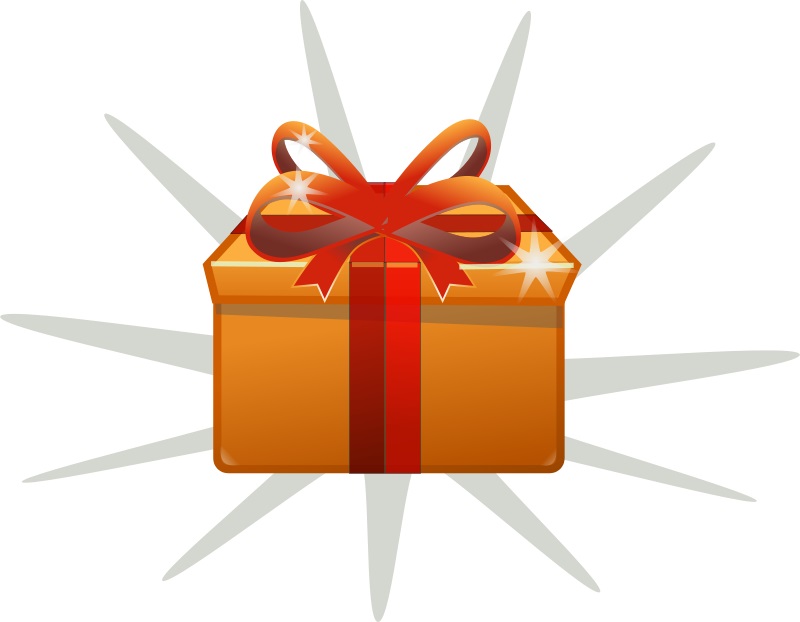 Est-ce qu’il y a un cadeau dans votre maison?
Est-ce qu’il y a un cadeau dans votre salle de séjour?
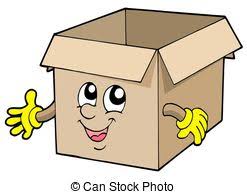 C’est  une boîte.
Vous voulez un cadeau 
ou une boîte?

J’aime les cadeaux, 
je veux les cadeaux.

Vous ouvrez le cadeau?
Est-ce que le cadeau 
est dans le boîte?
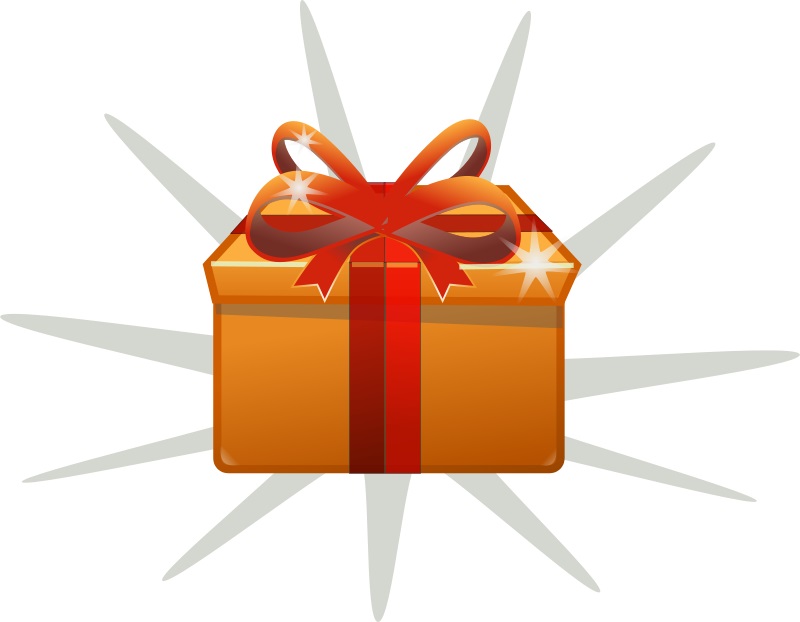 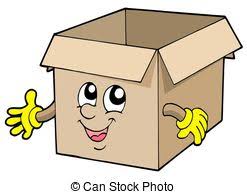 Le garçon est sur le canapé dans la salle de séjour.
Vous avez un canapé dans la salle de séjour?
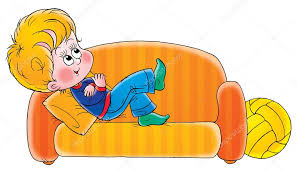 Vous avez un canapé dans la chambre à coucher?
Vous avez un canapé dans la cuisine?
Le garçon joue aux jeux vidéos 
dans la salle de séjour.
Vous jouez aux jeux vidéos dans la salle de séjour?
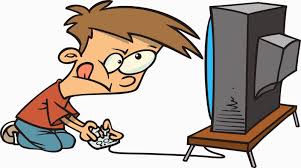 Vous jouez aux jeux vidéos dans la chambre à coucher?
Vous jouez aux jeux vidéos dans la cuisine?
La mère arrive à la maison.
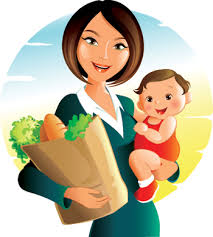 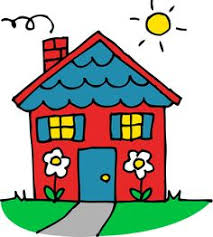 Vous avez une maison?
Vous habitez dans une maison?
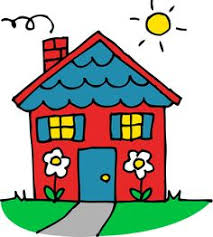 Vous habitez dans un appartement?
Vous habitez près d’une métro?
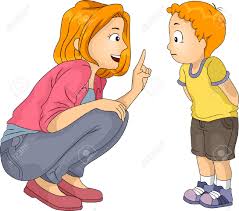 La mère parle à son fils.




La mère donne un cadeau à son fils.
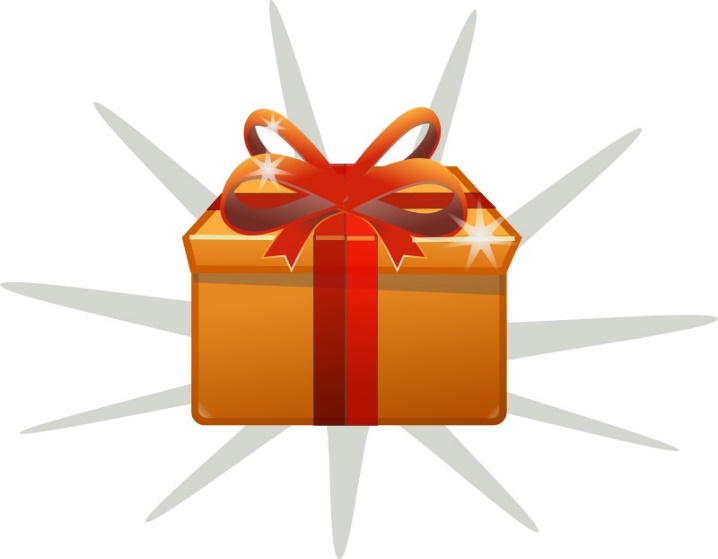 La mère monte les escaliers.
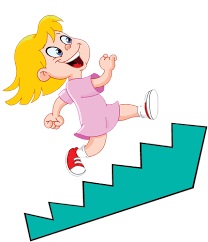 Vous avez des escaliers dans votre maison?

Vous avez des escaliers dans votre appartement?
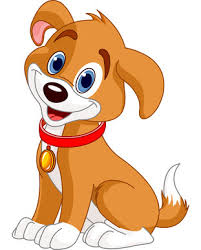 C’est un chien, il a quatre jambes.


C’est un insecte, il a six jambes. 


C’est une arraignée, il a huit jambes.
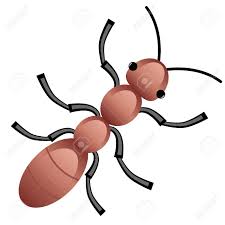 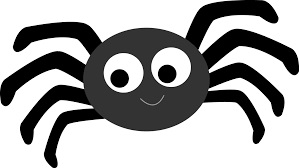 Est-ce que vous avez un chien? 

Le chien a combien de jambes?

Vous avez combien de jambes?
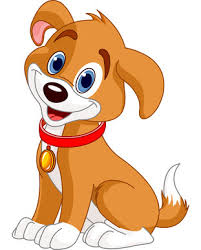 Il y a un chien dans le cadeau.
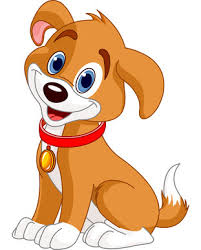 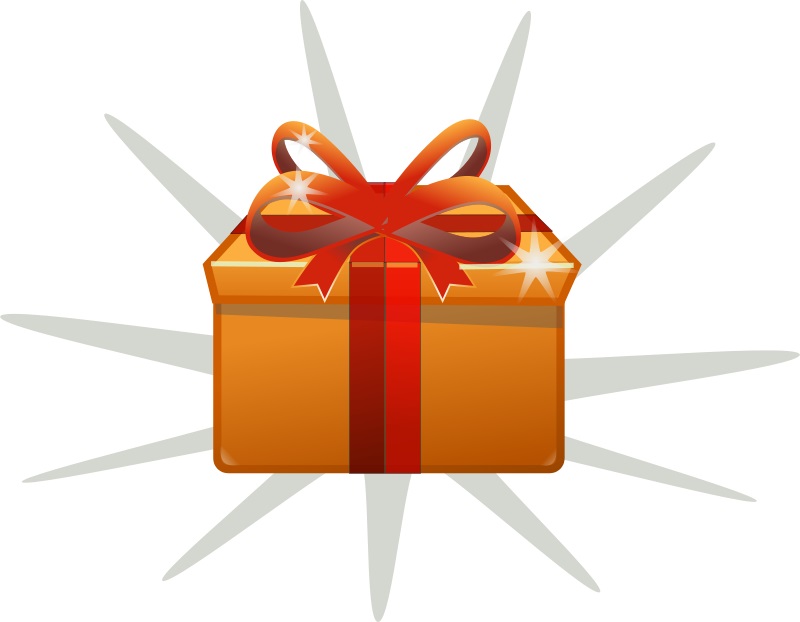 CC-BY-SA-NC 2017 Martina Bex ● www.martinabex.com ● The Comprehensible Classroom
Le garçon joue avec un ballon et un chien.
Vous jouez avec un ballon?
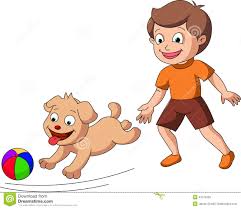 Vous jouez avec un chien?
Vous jouez avec un ballon et un chien?
Le garçon joue avec le chien, il lance le ballon.
Vous lancez un ballon?
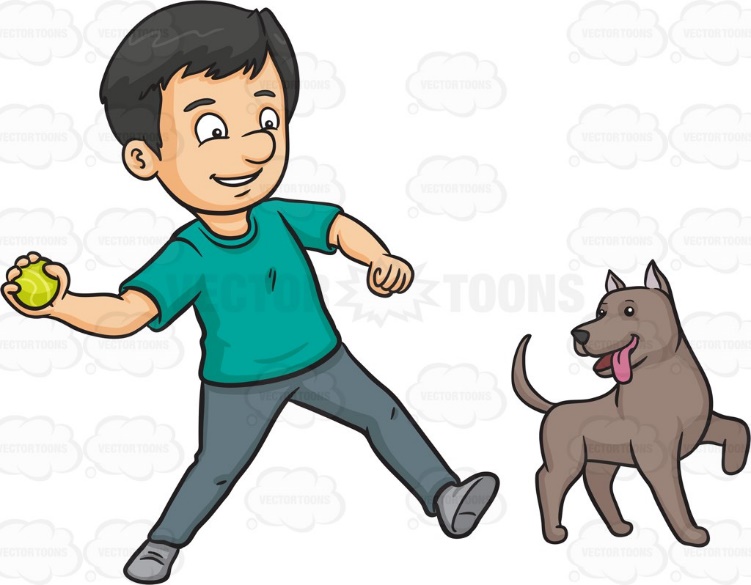 Vous lancez un cadeau?
Vous lancez votre chien?
Le garçon donne un coup de pied dans le ballon.
Vous donnez un coup de pied dans le ballon?
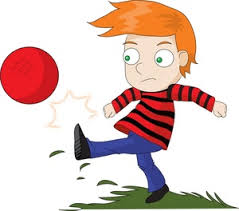 Vous donnez un coup de pied à votre soeur?
Vous donnez un coup de pied à votre chien?
Le Cadeau
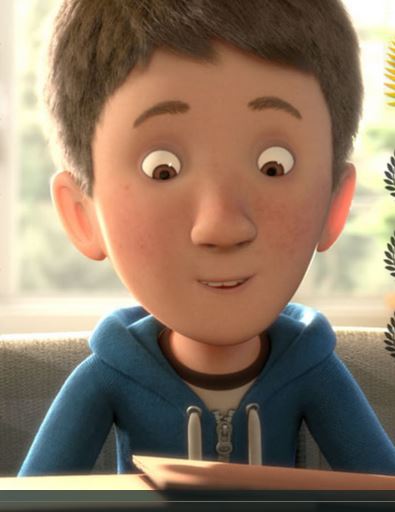 Le garcon est sur le canapé.  Tous les jours, Il joue aux jeux vidéos dans la salle de séjour.
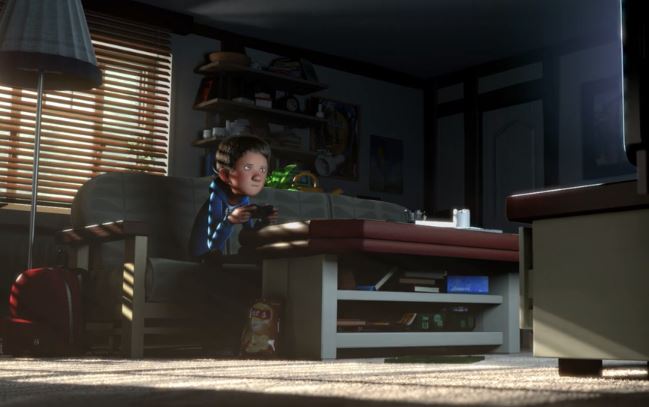 La mère arrive à la maison avec un cadeau.  Le cadeau est dans la boîte. Le garçcon ne s’interesse pas, parce qu’il joue aux jeux videos.
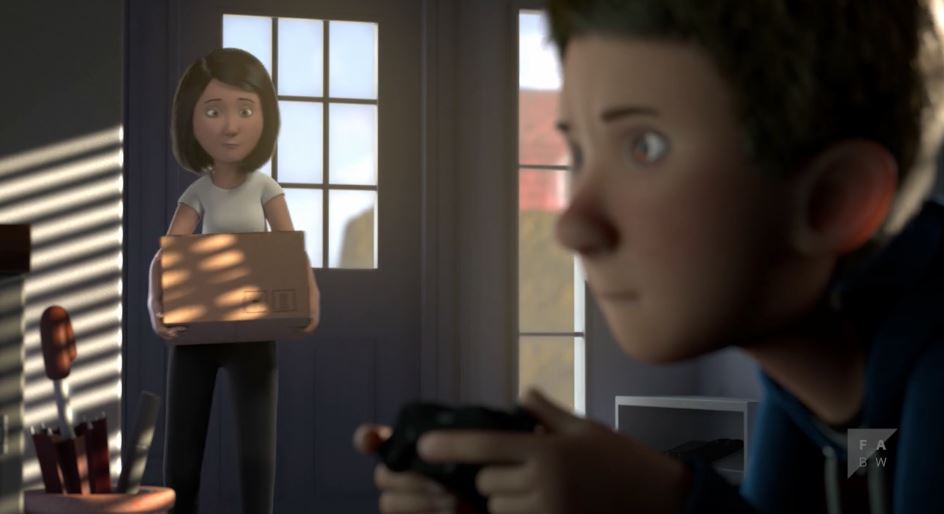 La mère quitte la salle de séjour, elle monte les escaliers.
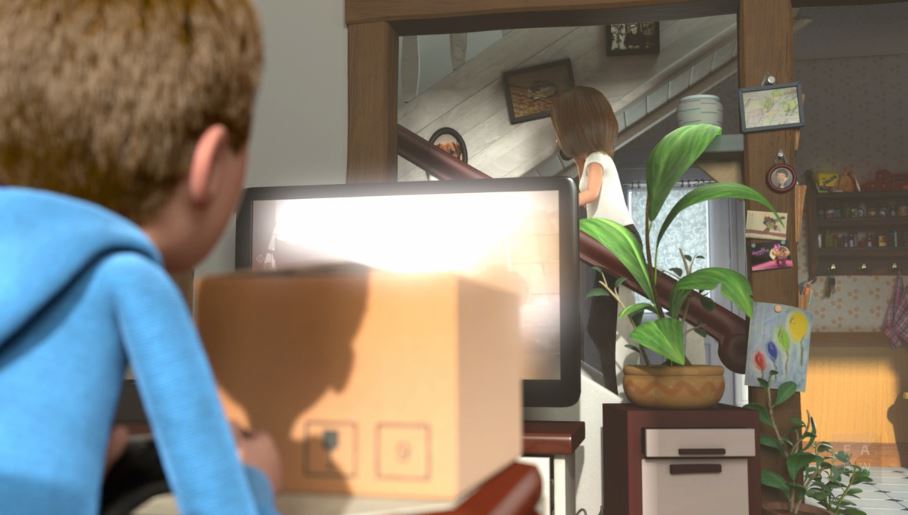 Le chien est le cadeau.  Le chien est dans la boîte.  Le chien est adorable.
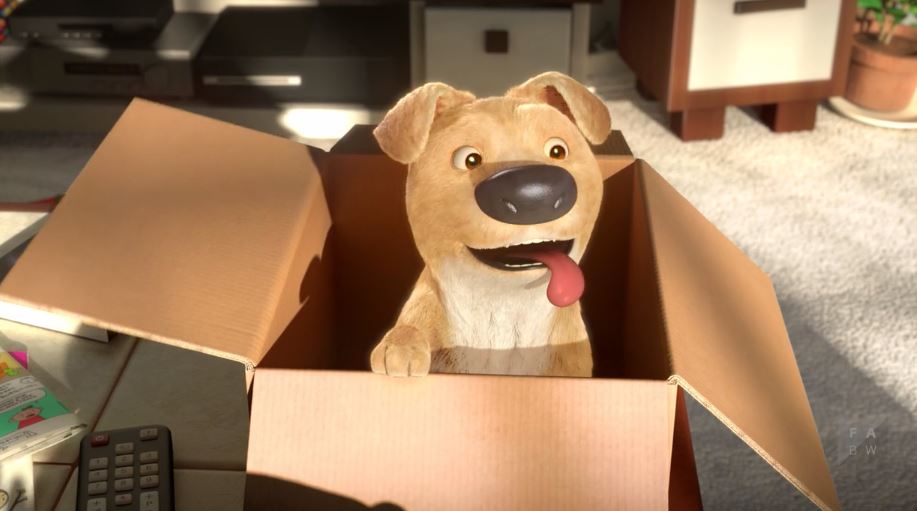 Le garcon aime le cadeau, il aime le chien adorable.
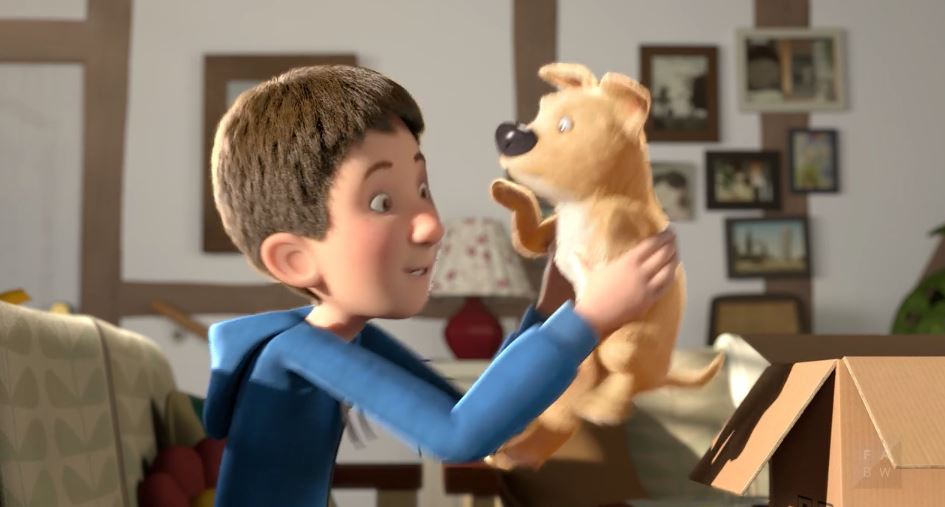 Le garçon regarde le chien adorable.  Le garçon regarde ses jambes.  Le chien a seulement trois jambes.
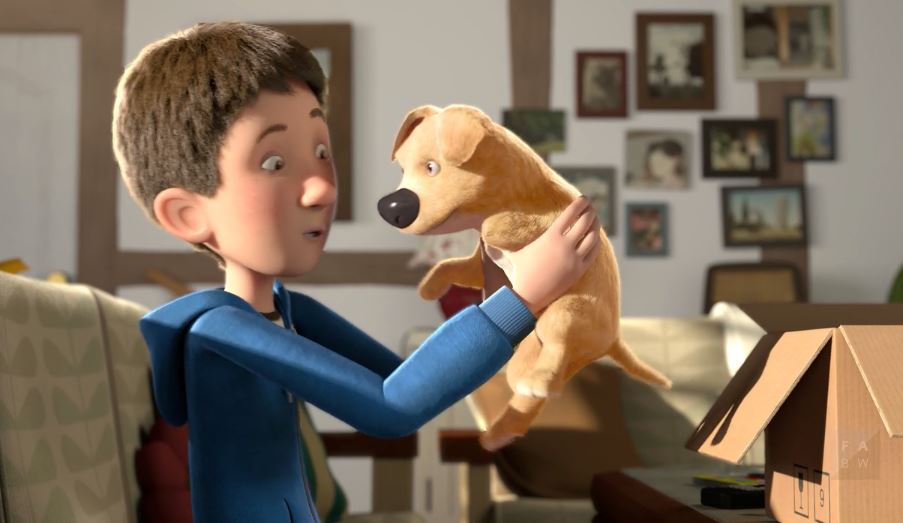 Le garcon n’aime pas le chien avec trois jambes.  Le garcon déteste le chien. Le garçon lance le chien.
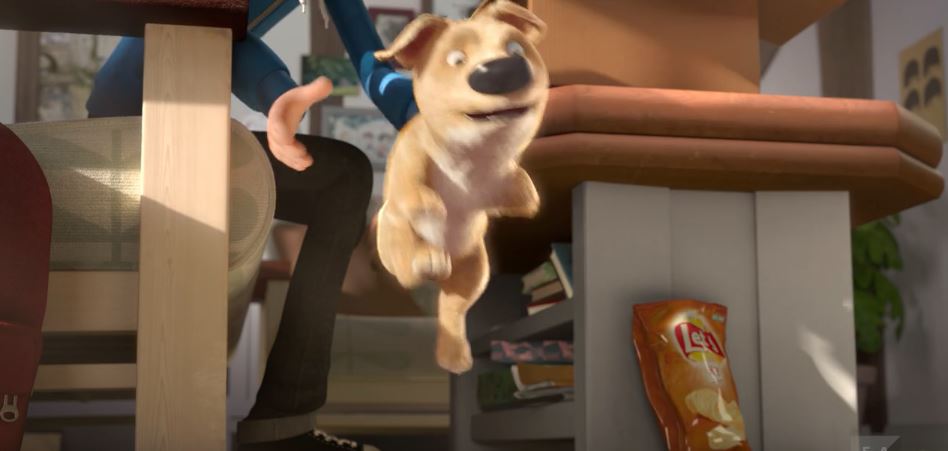 Le garcon veux jouer aux jeux vidéos, il ne s’interresse pas avec le chien.
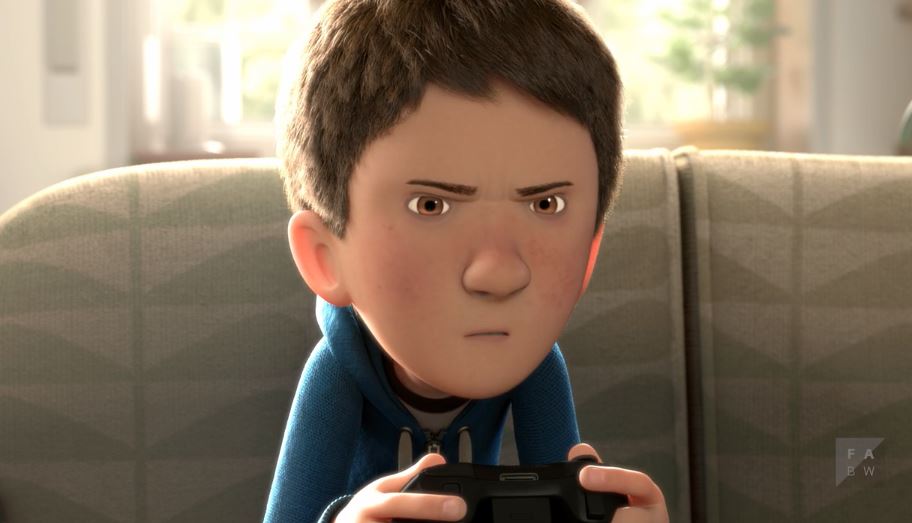 Le garcon ne veut pas jouer avec le chien.  Il donne un coup de pied au chien.
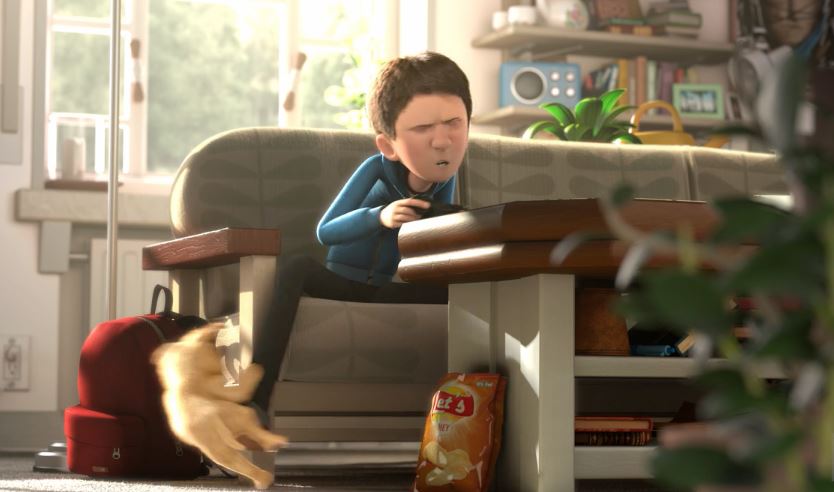 Le chien aime encore jouer.  Le chien veut 
encore jouer avec le garçon.
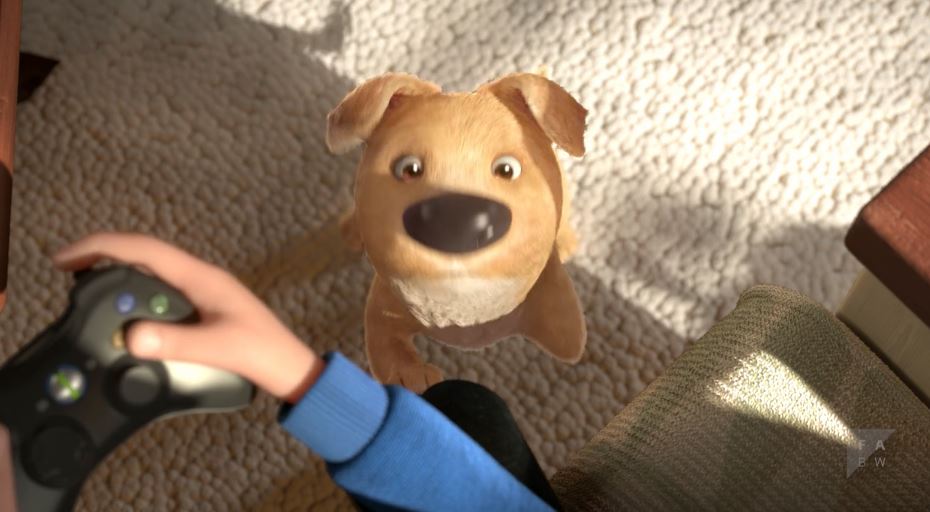 Le garçon est fâché.  Le garçon ne veut pas 
jouer avec le chien.
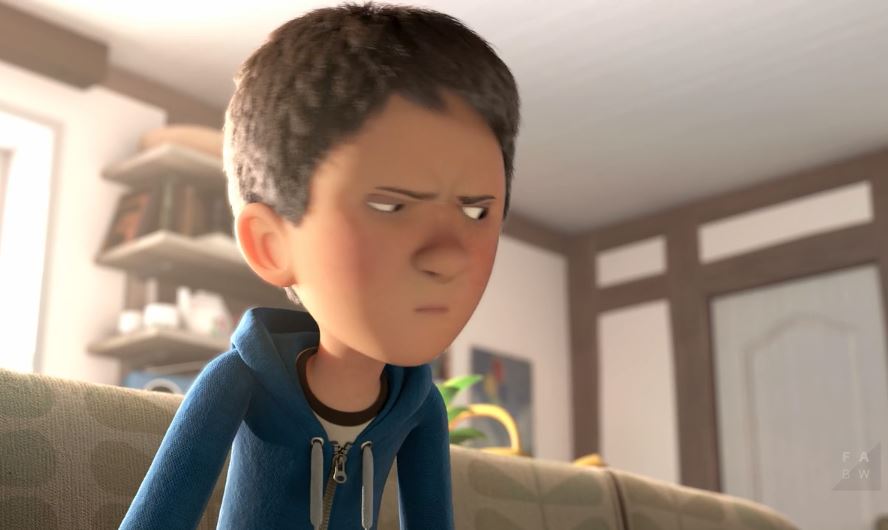 Le chien aime encore jouer.  Le chien regarde le ballon.
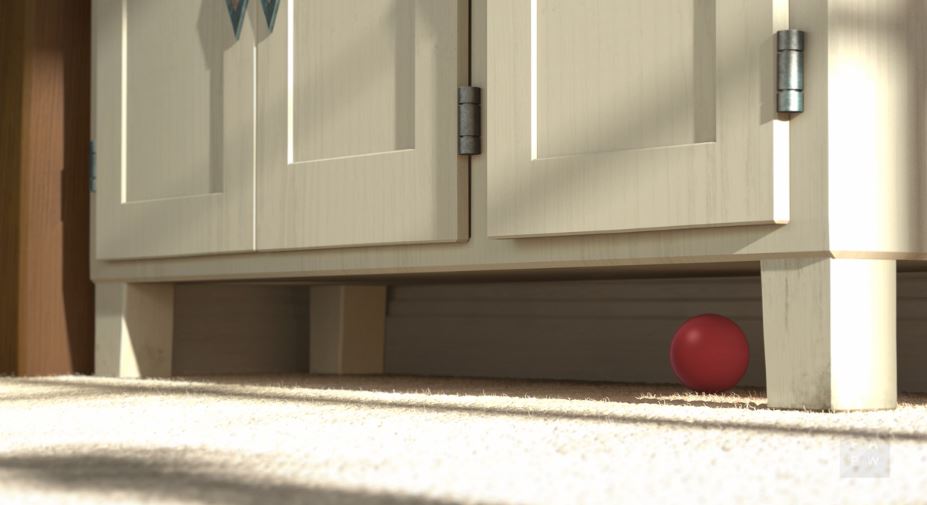 Le chien joue.  Le chien est dans la boîte.
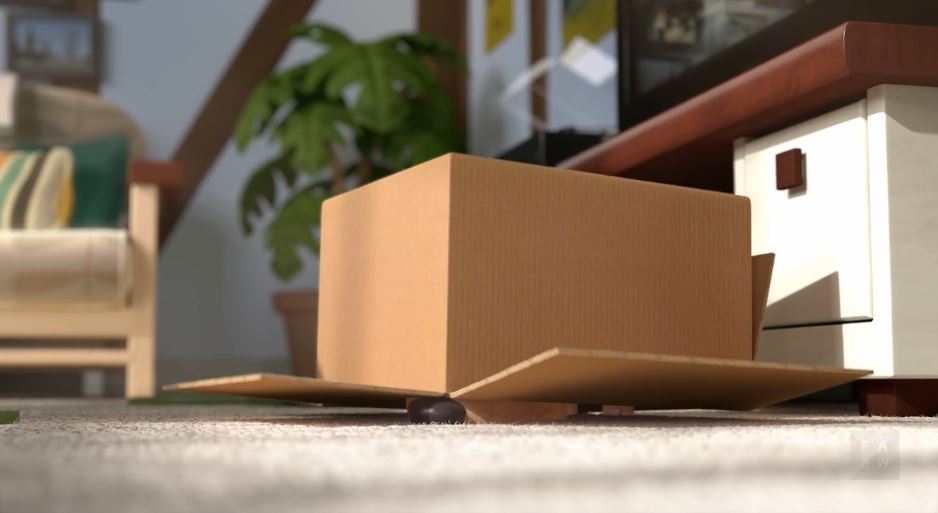 Le chien veut jouer avec le garçon.
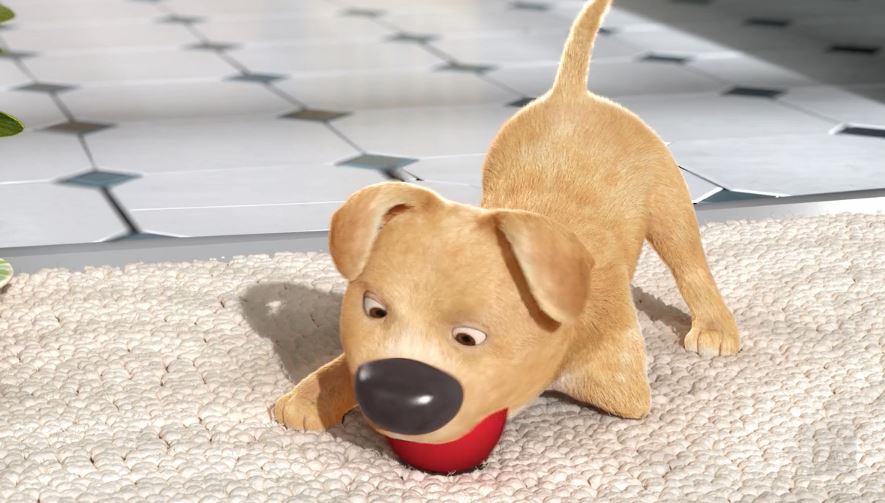 Le chien donne le ballon au garçon.
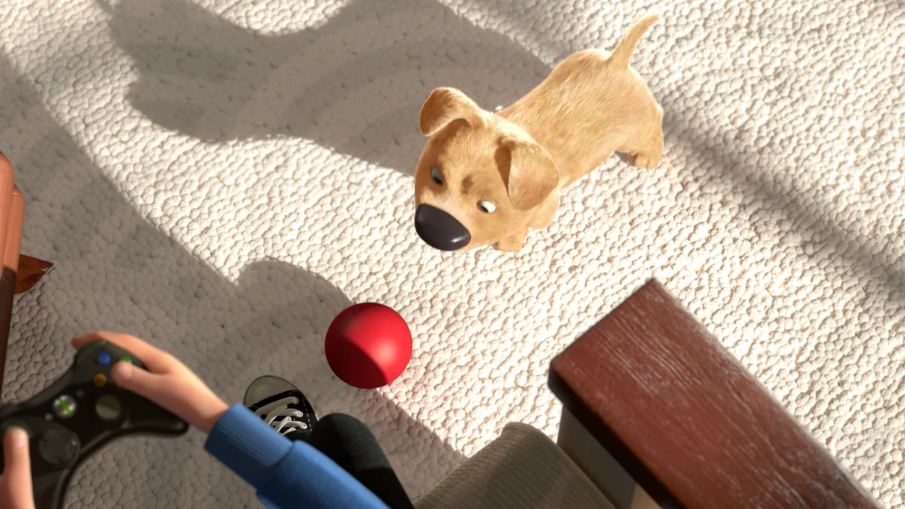 Le Cadeau
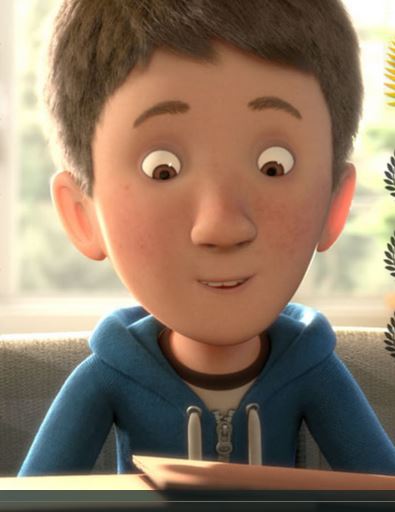 https://vimeo.com/152985022#embed
Le garcon veux jouer aux jeux vidéos.
A
B
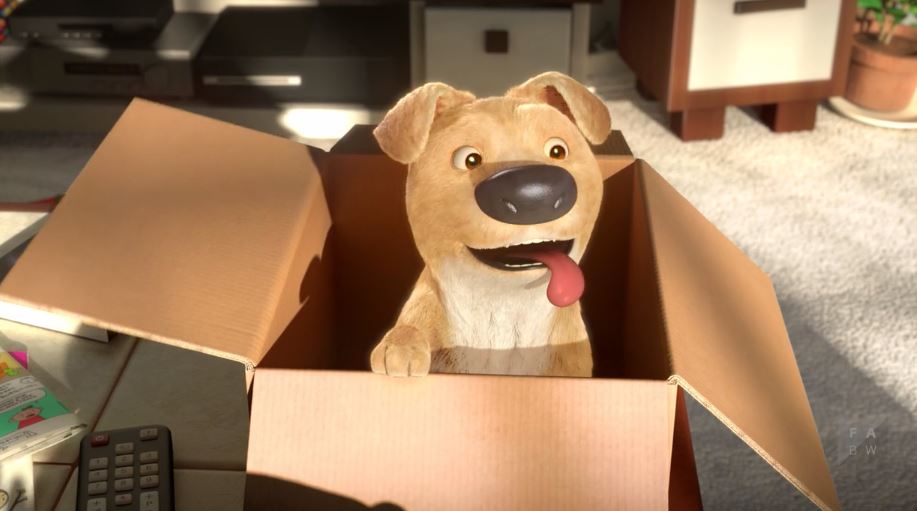 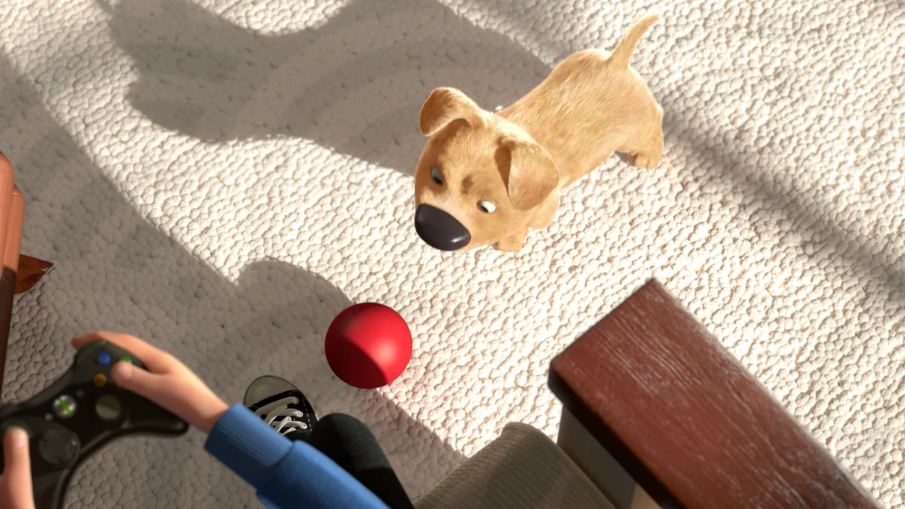 C
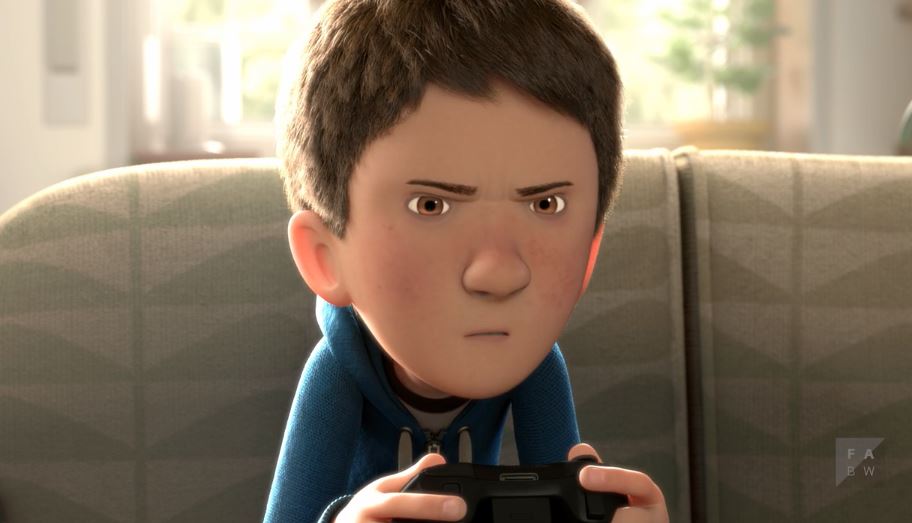 D
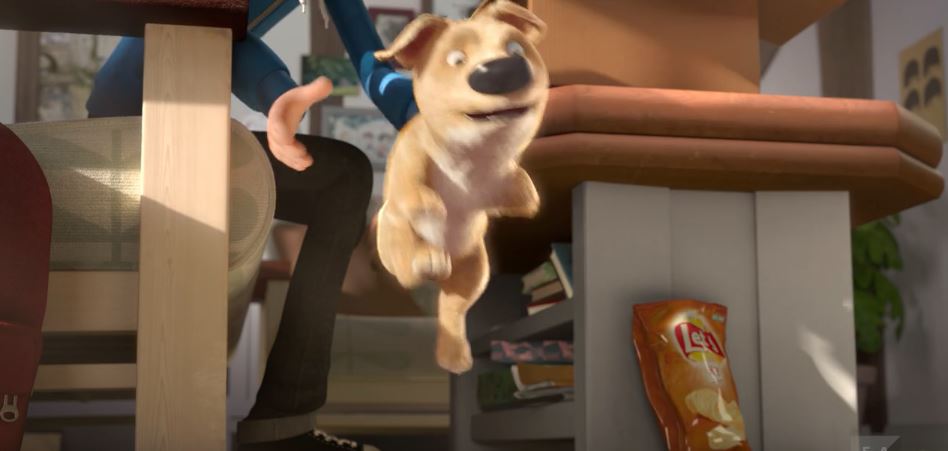 La mère arrive à la maison.
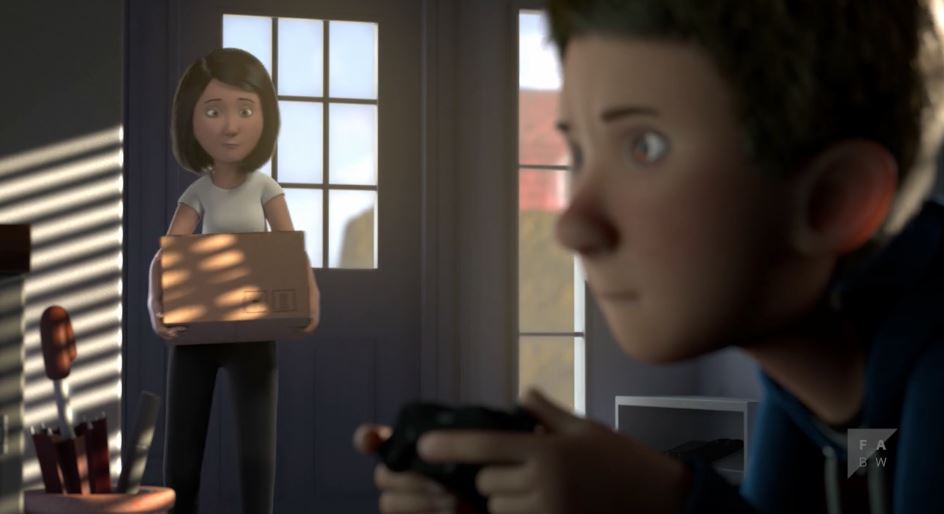 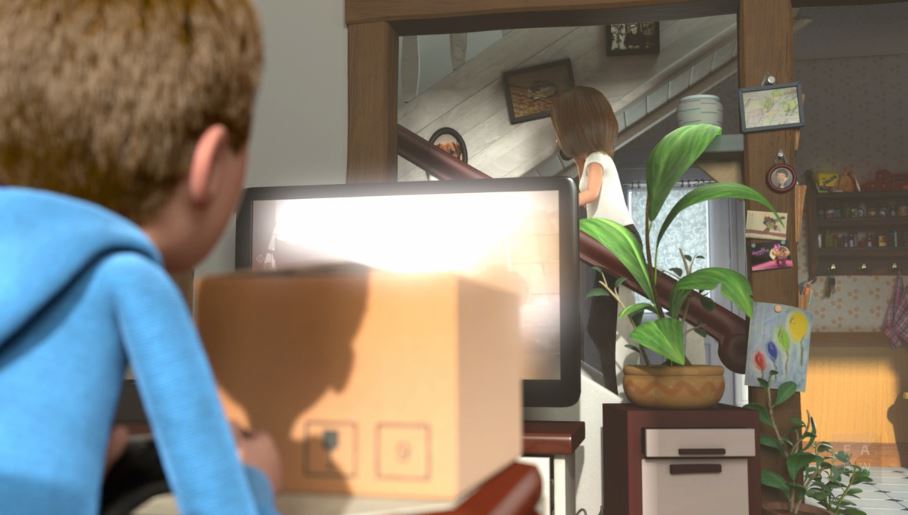 B
A
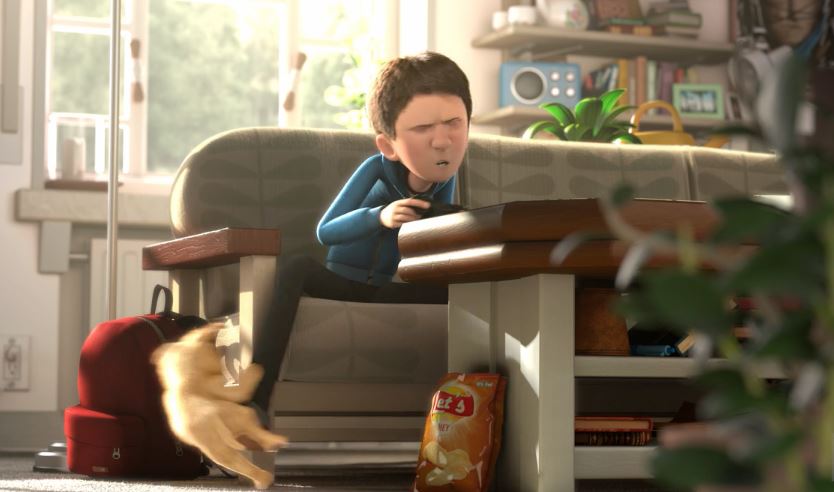 D
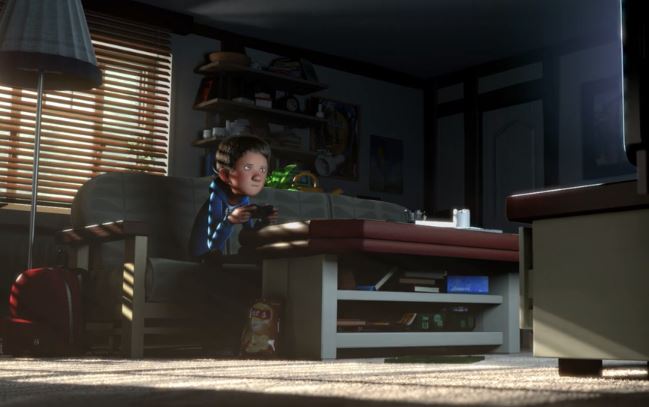 C
Le garcon lance le chien.
A
B
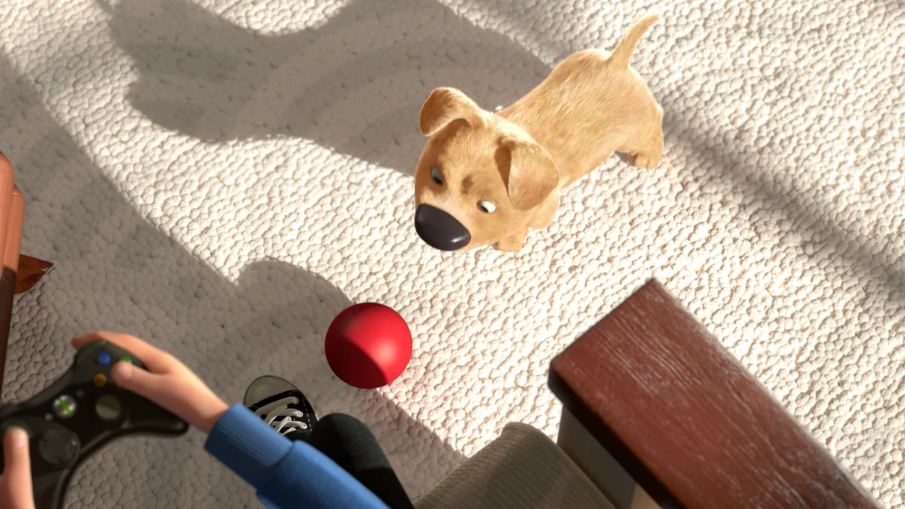 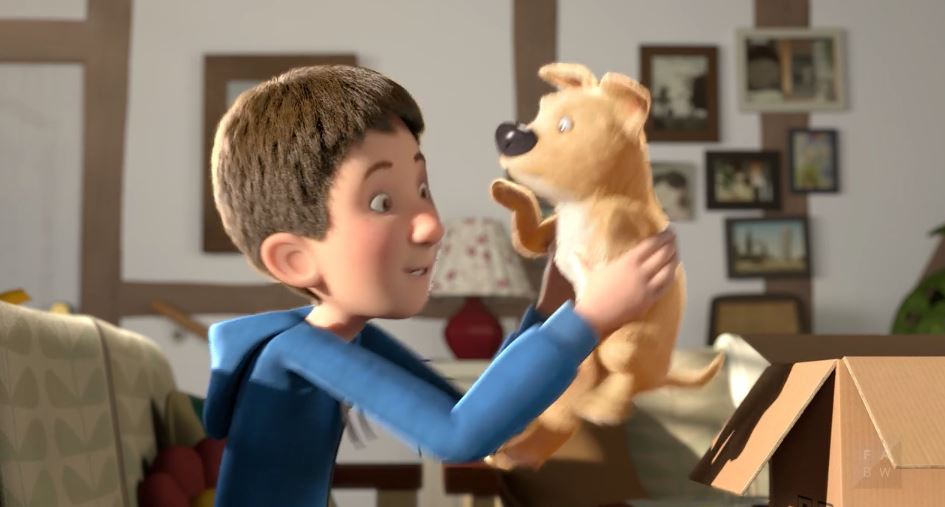 C
D
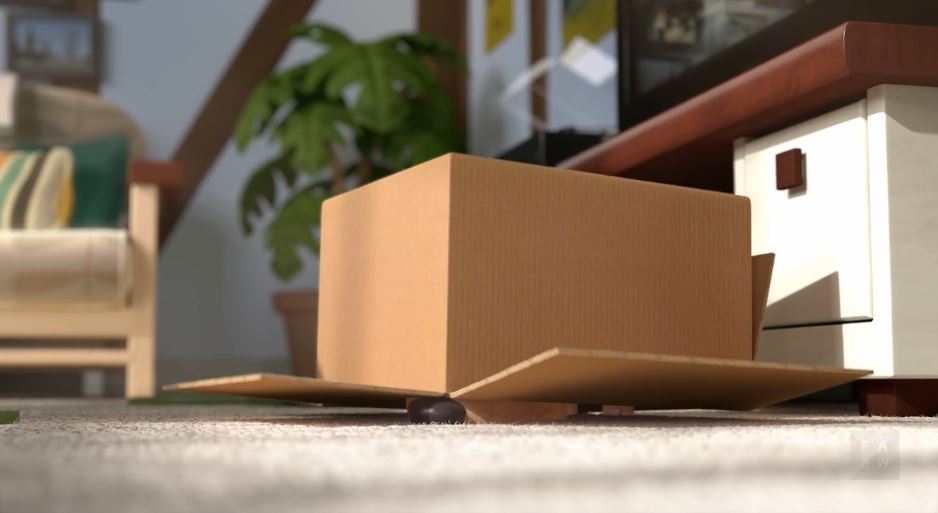 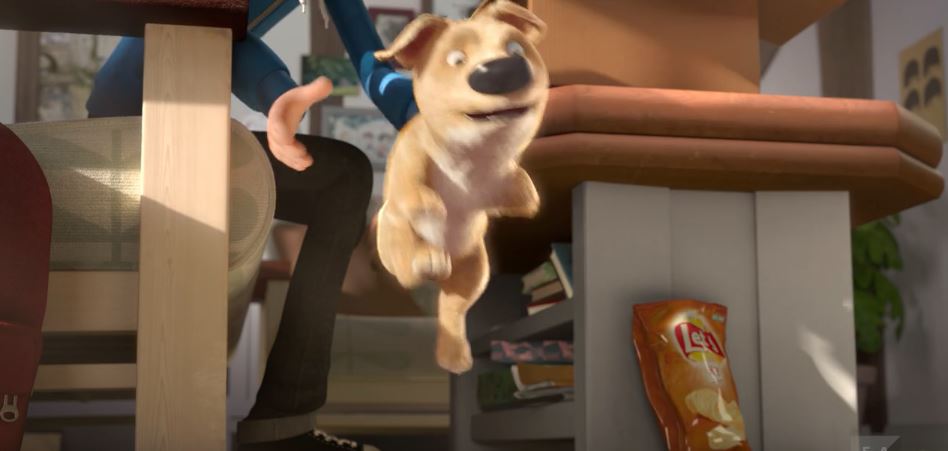 Le chien est dans le boite.
A
B
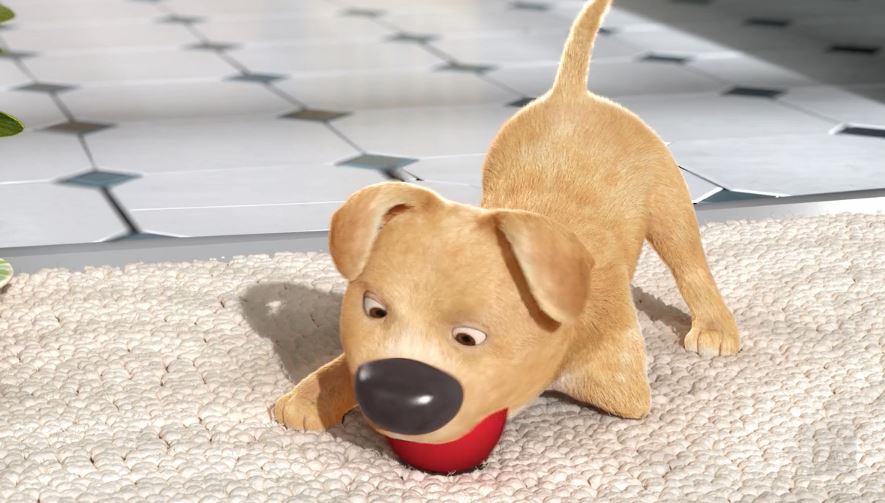 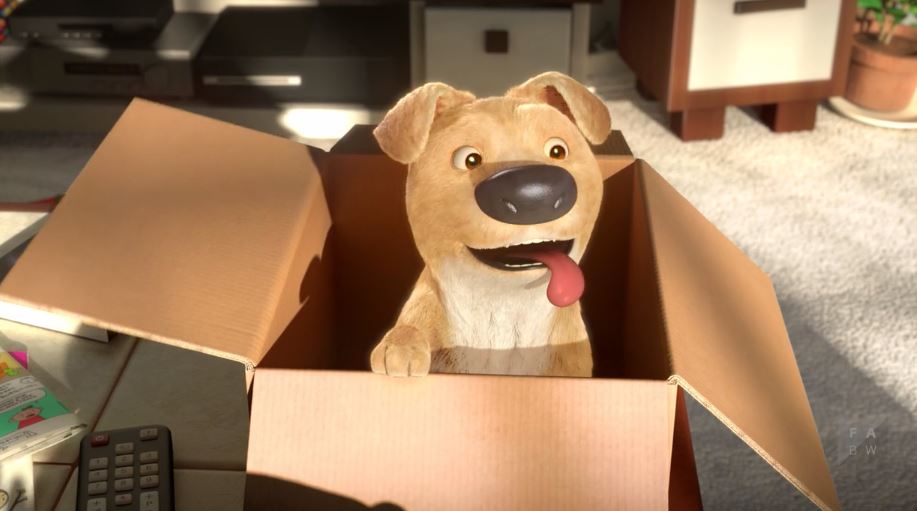 C
D
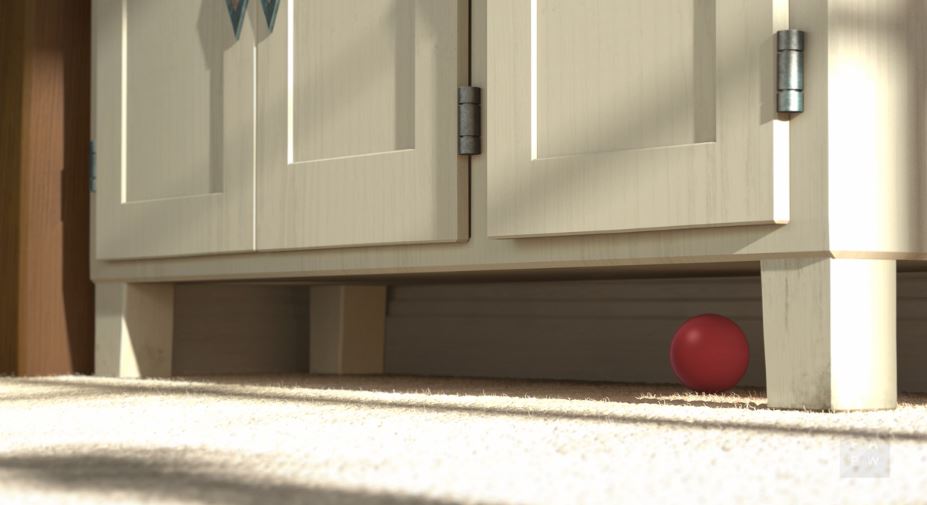 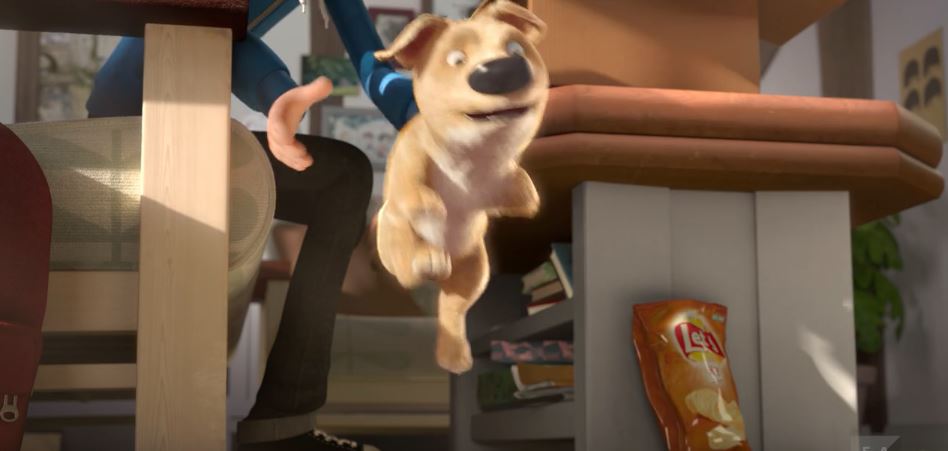 Le garcon aime le chien adorable.
A
B
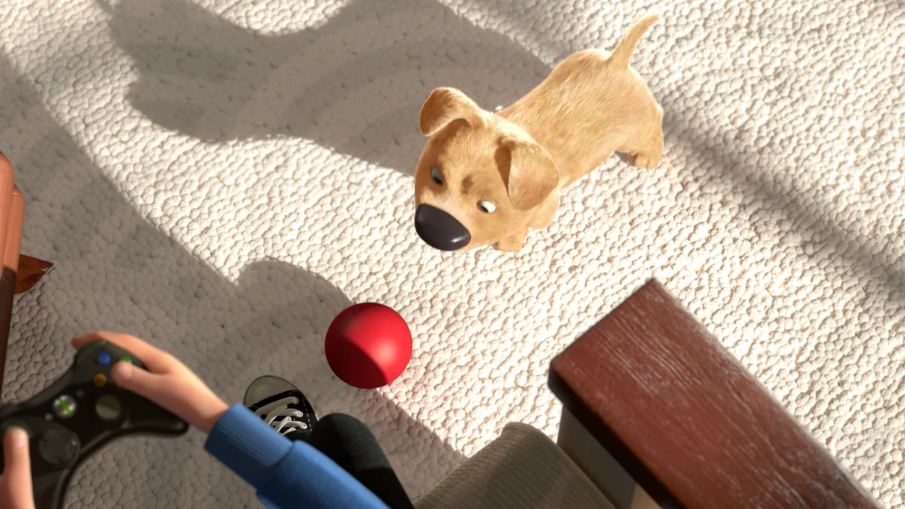 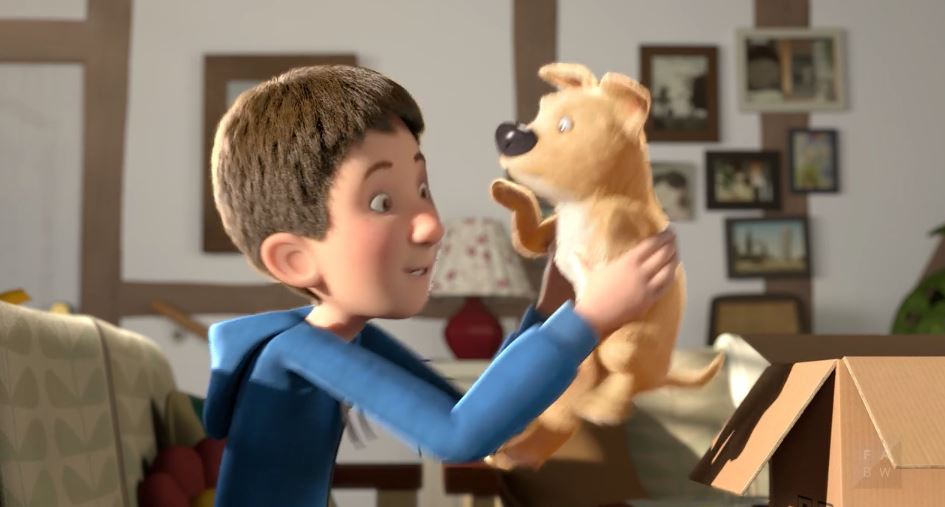 C
D
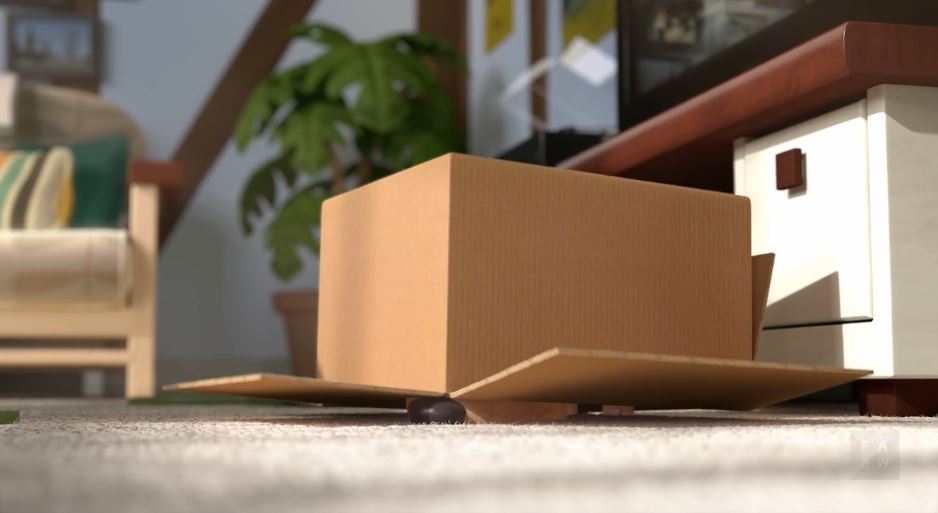 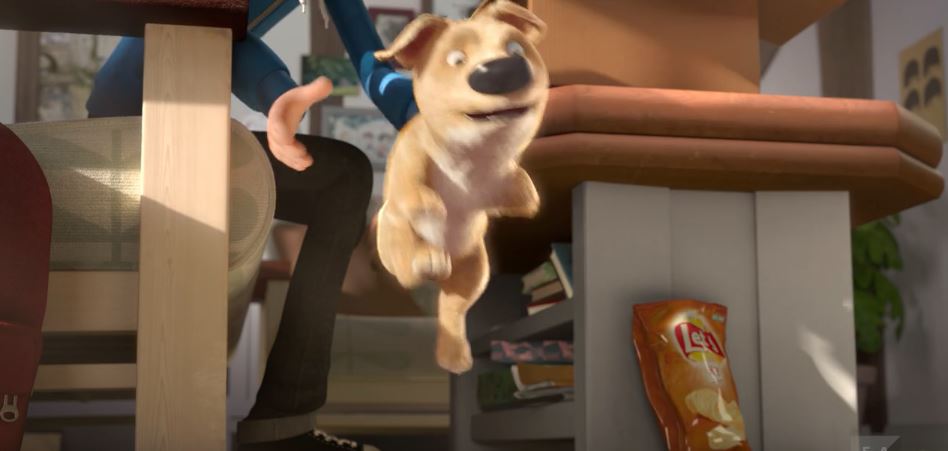 Le garçon donne un coup de pied dans le chien.
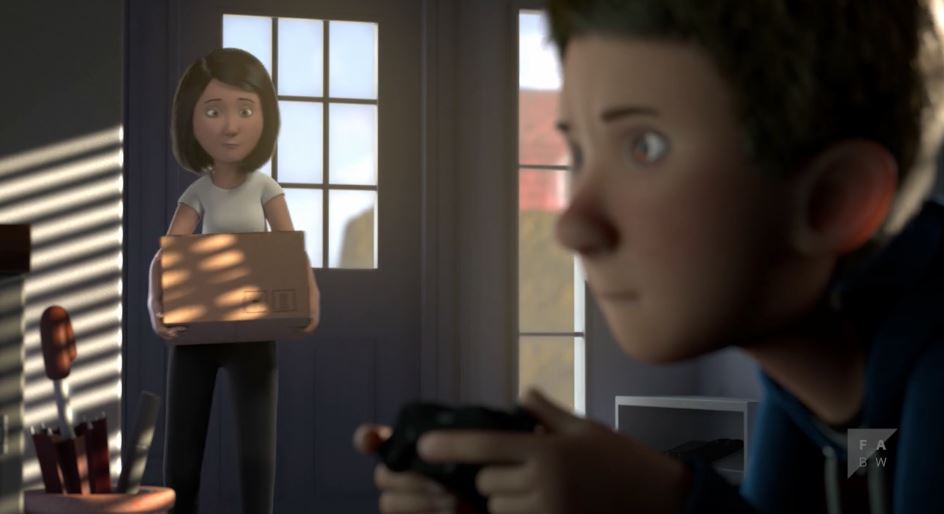 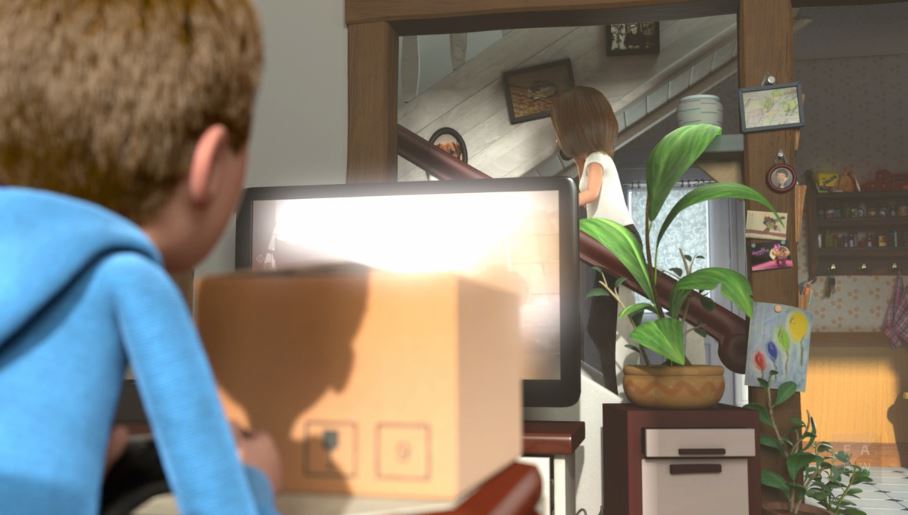 B
A
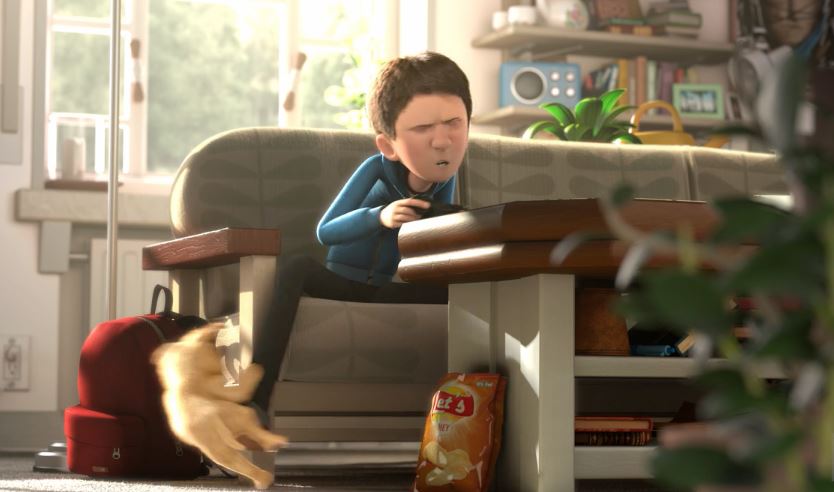 D
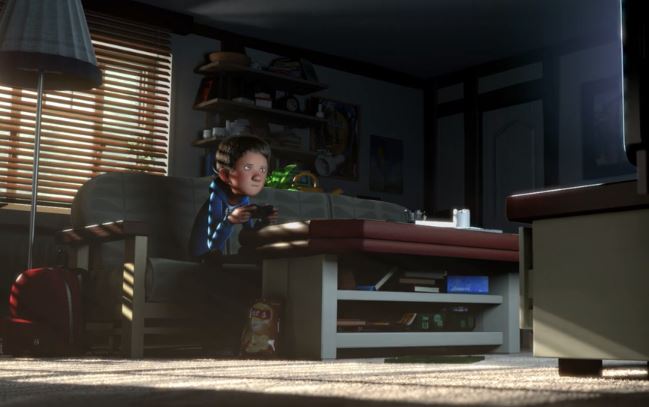 C
Le chien veut jouer avec le ballon et le garçon
A
B
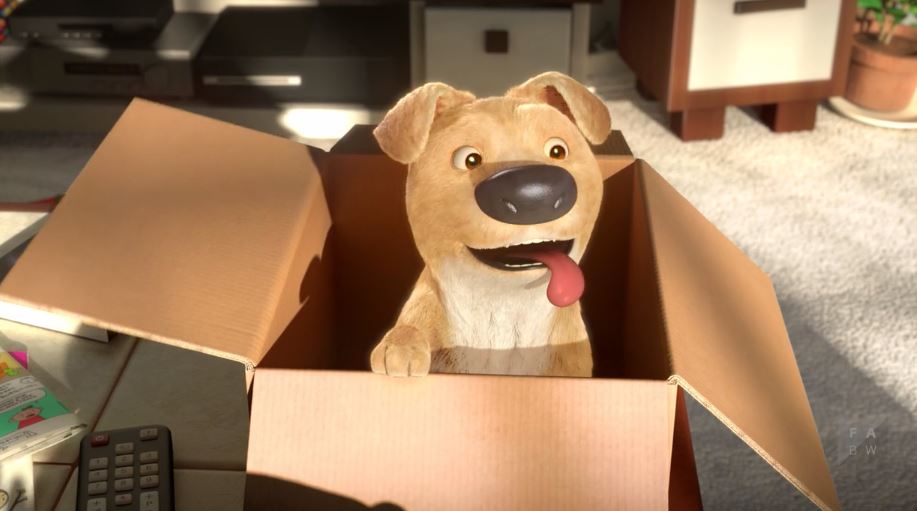 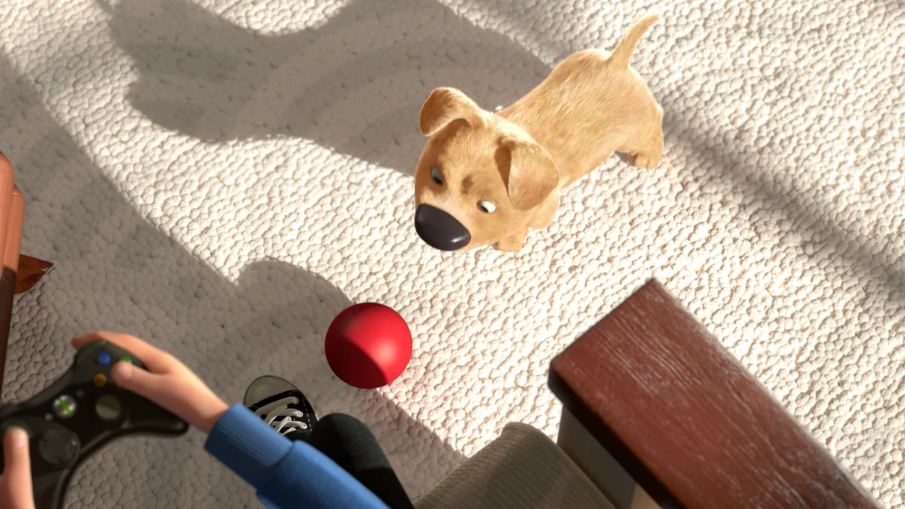 C
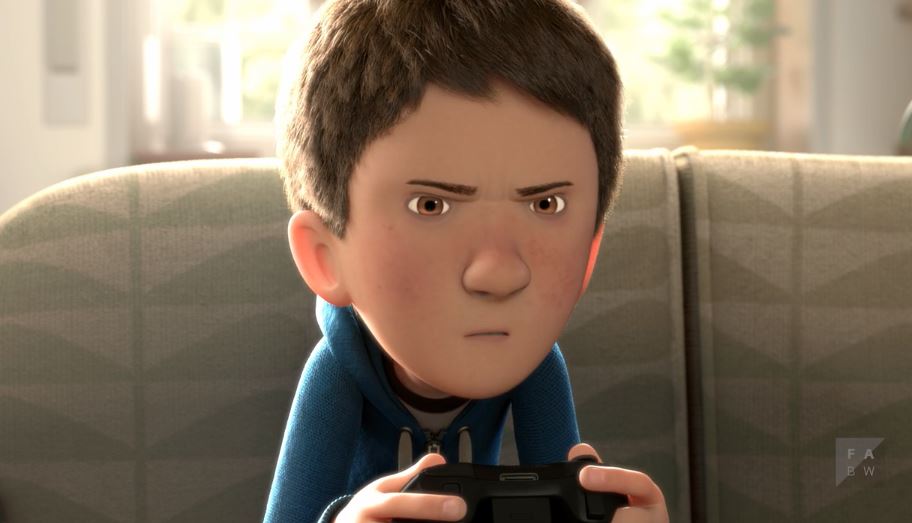 D
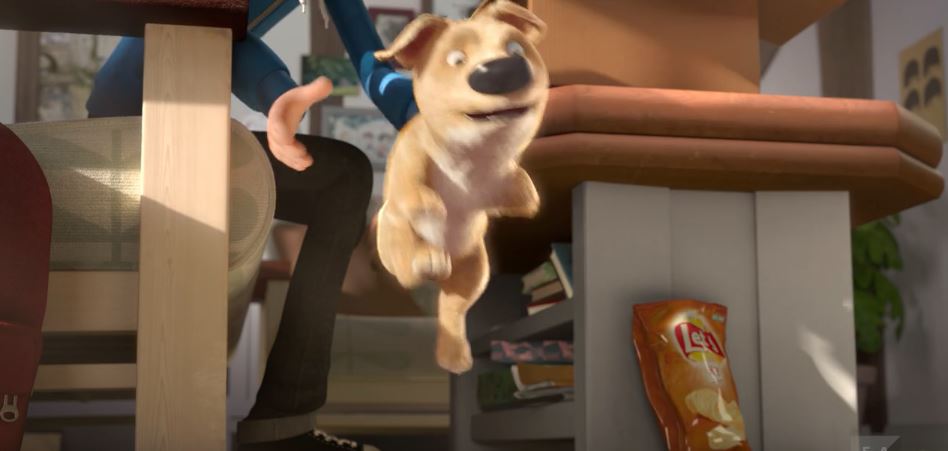 Le chien adorable est le cadeau.
A
B
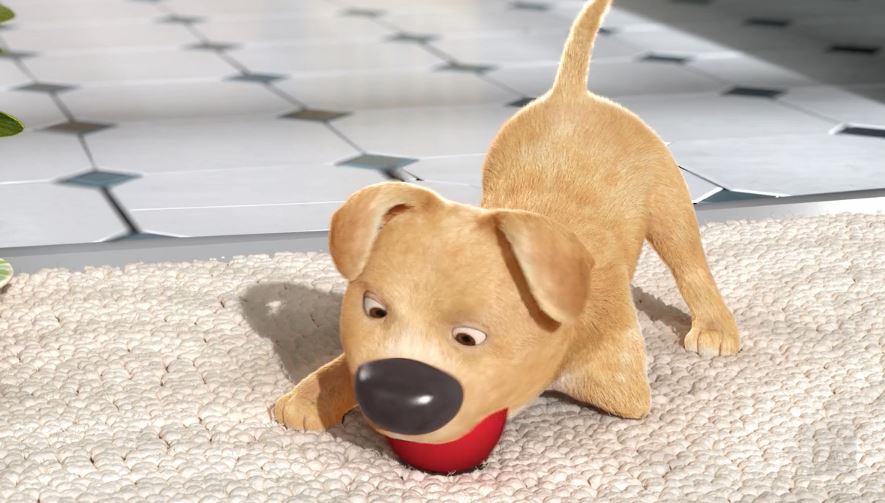 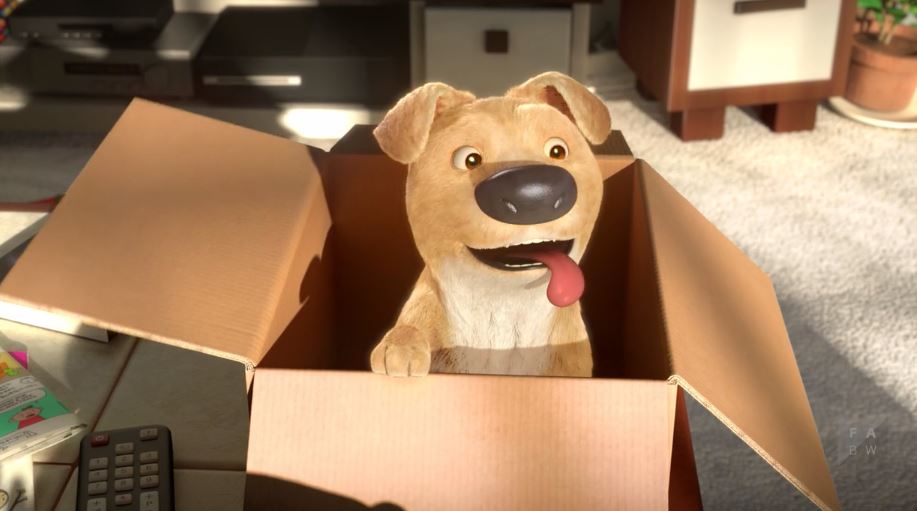 C
D
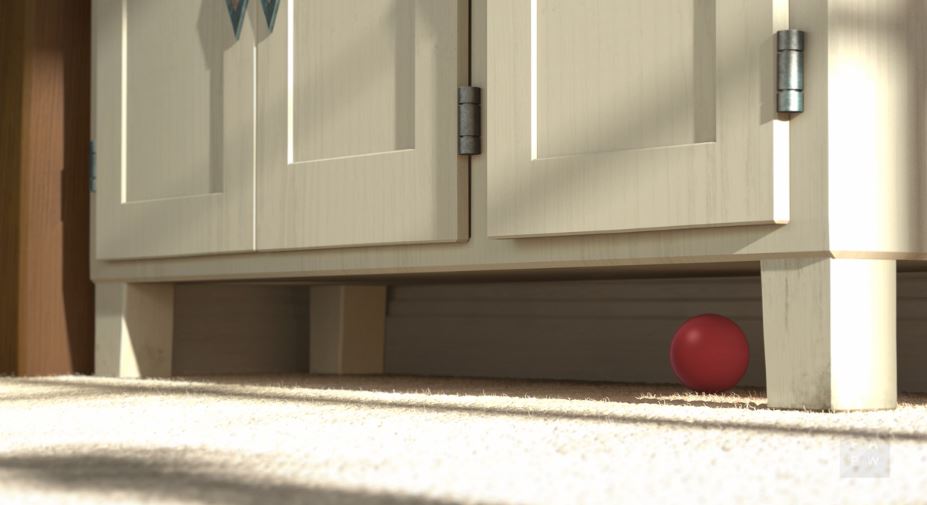 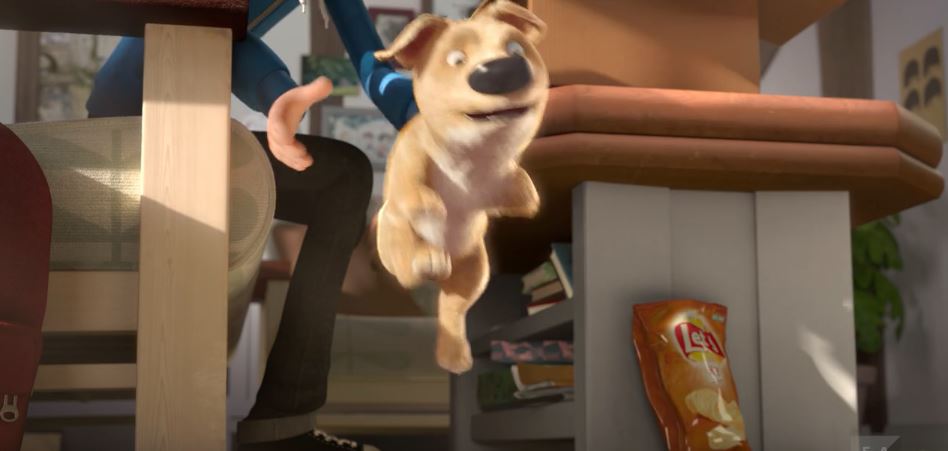 La mère monte les escaliers.
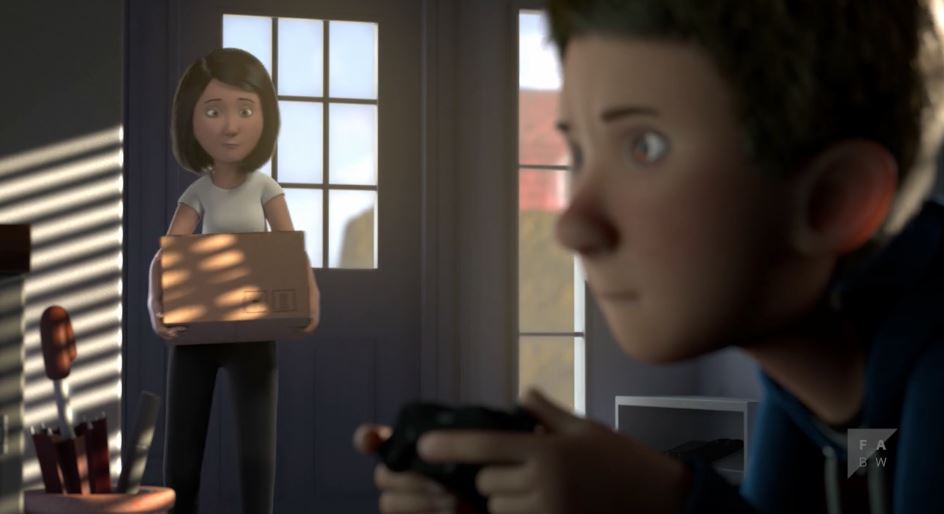 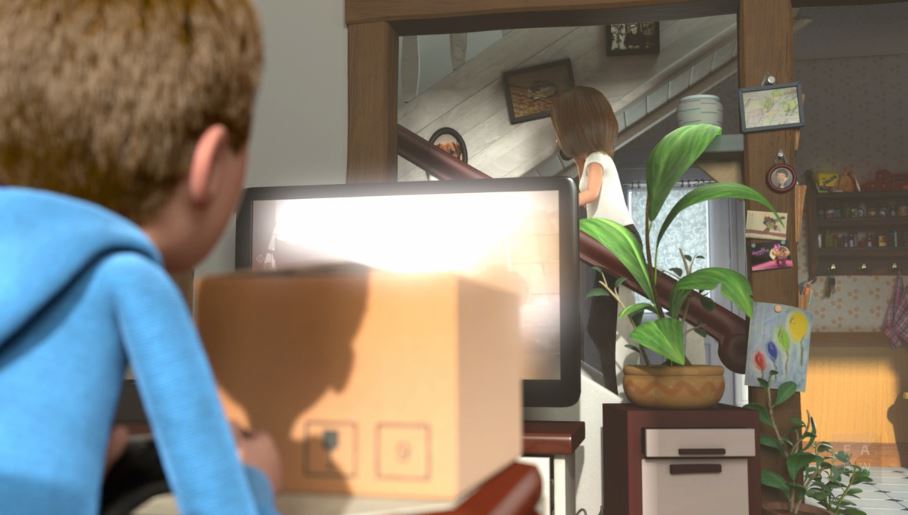 B
A
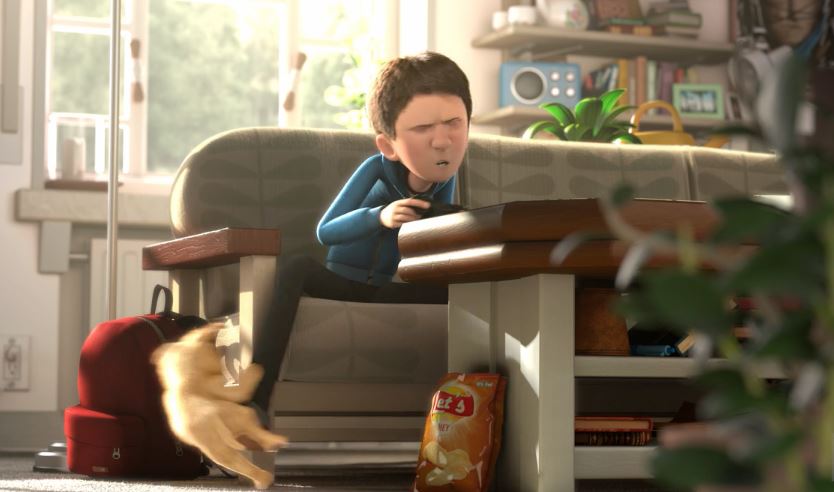 D
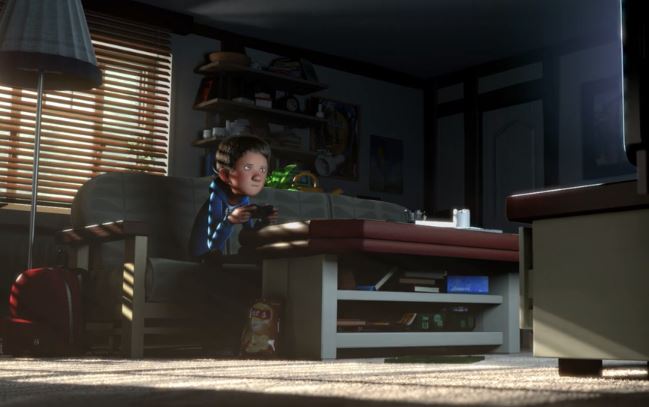 C
Le garcon quitte la maison avec le chien.
B
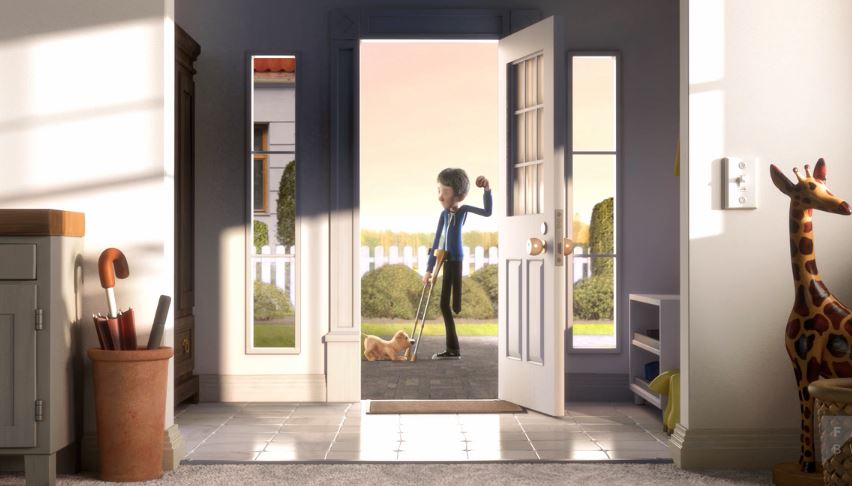 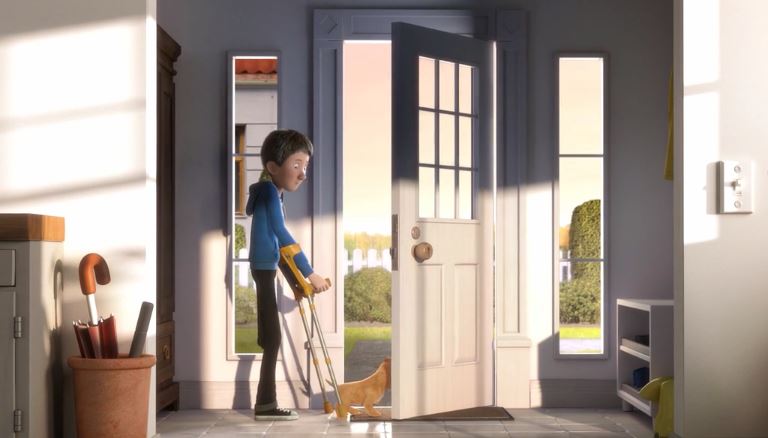 A
D
C
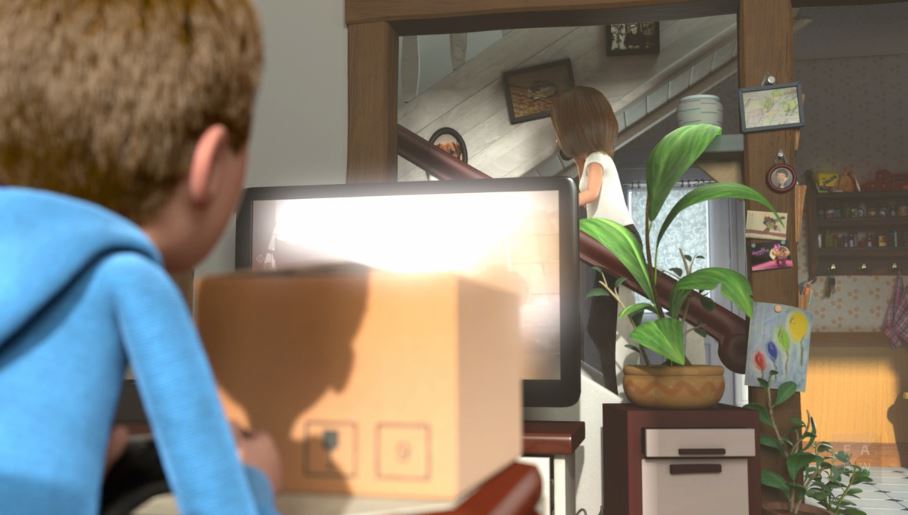 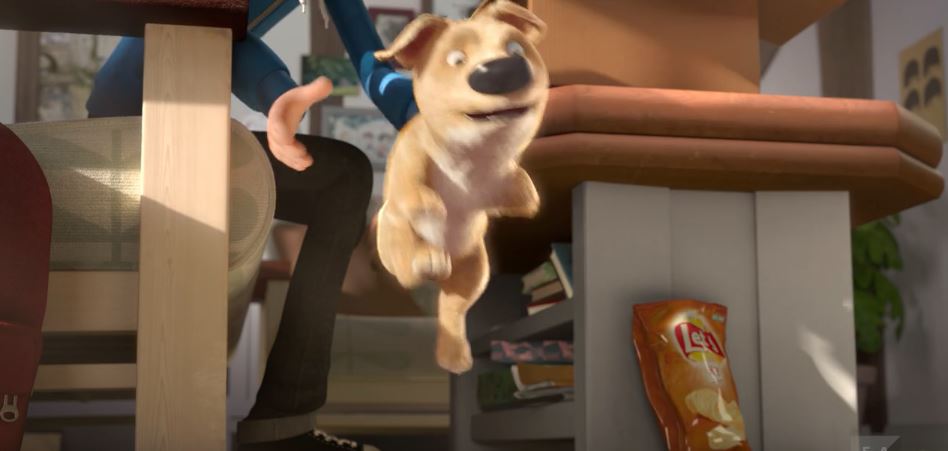 Le chien donne le ballon au garçon.
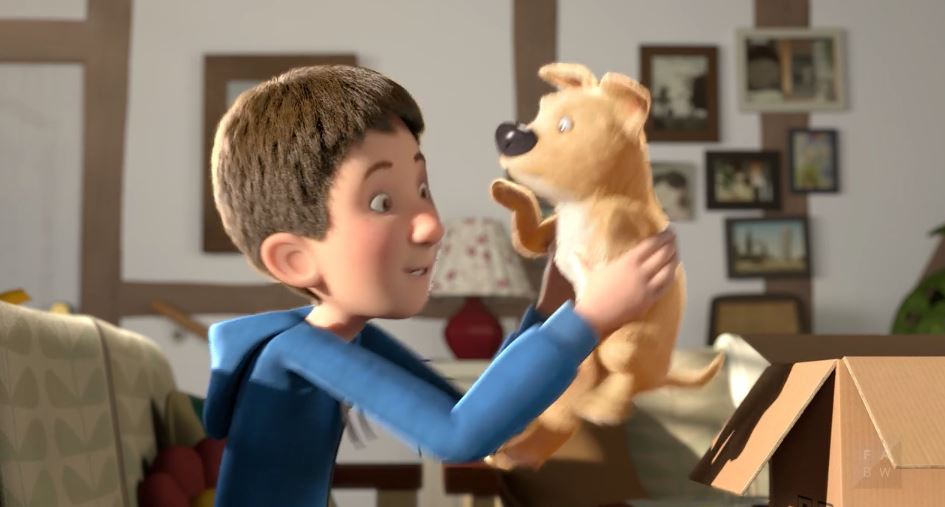 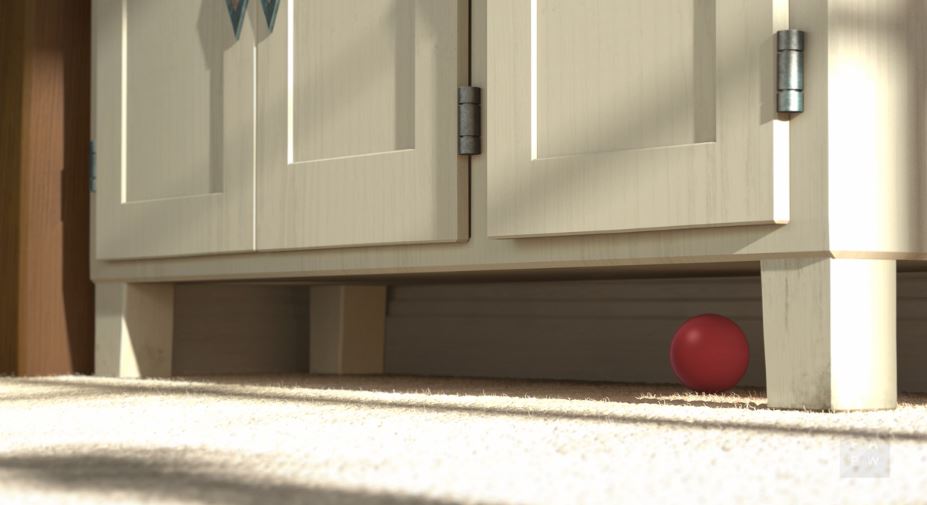 B
A
D
C
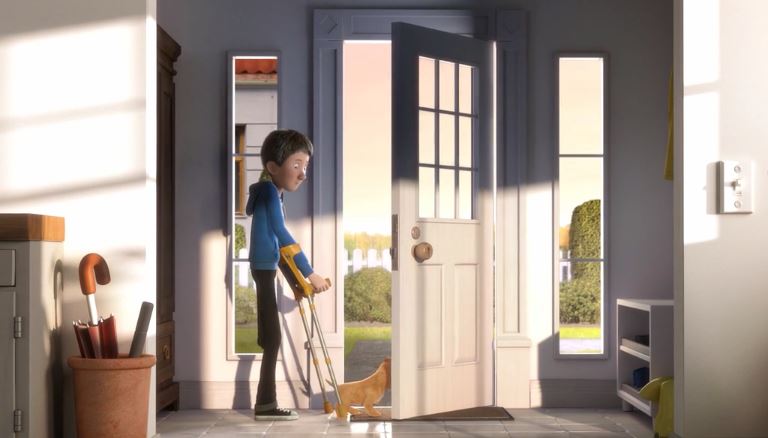 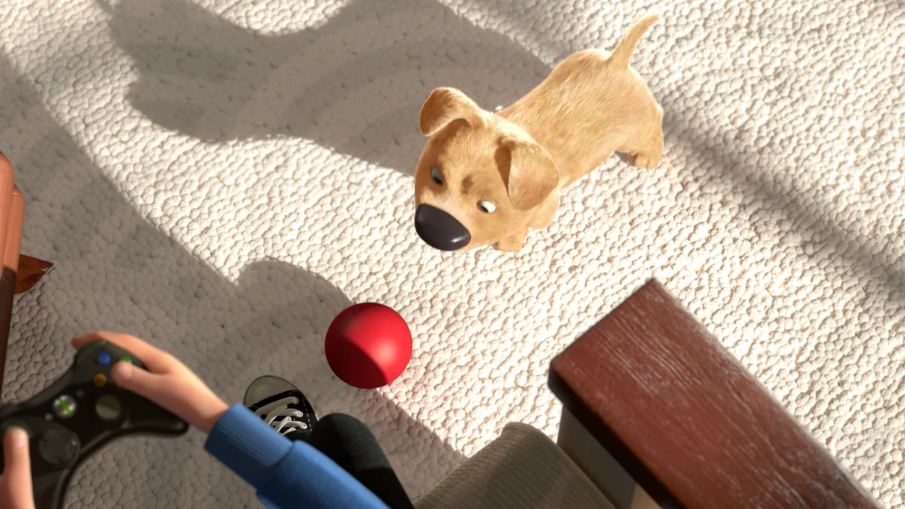 Le garcon aime le chien, et il lance le ballon pour le chien.
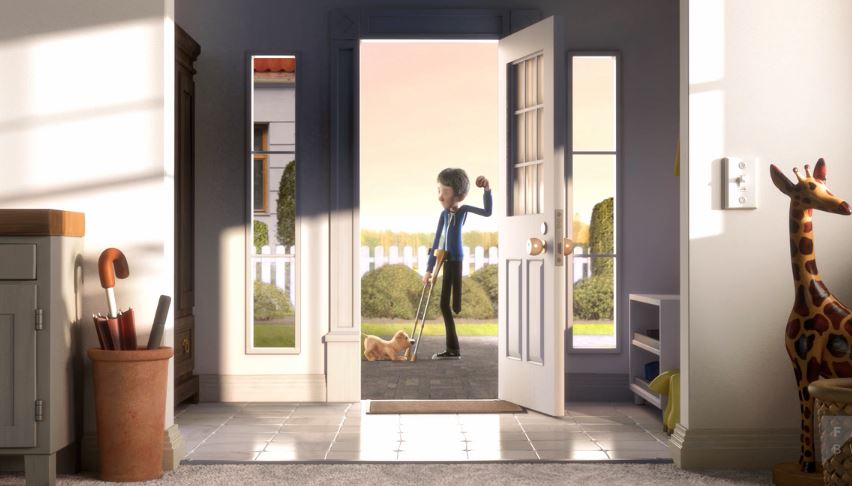 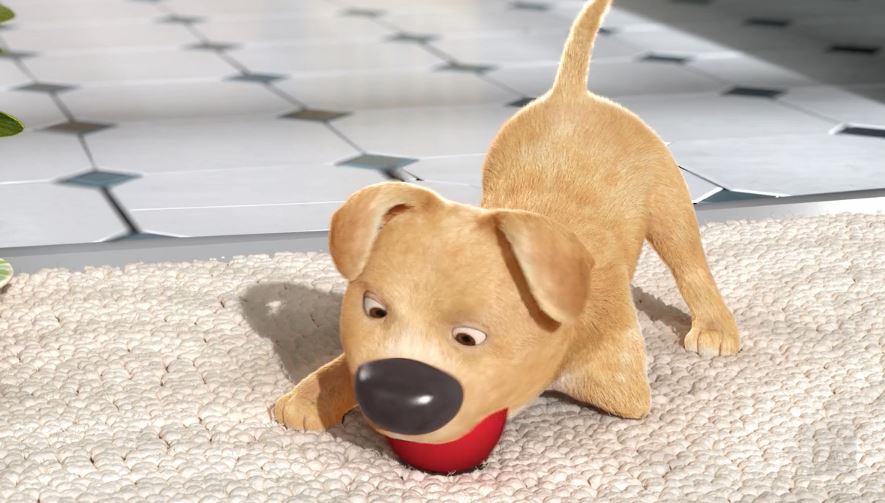 B
A
D
C
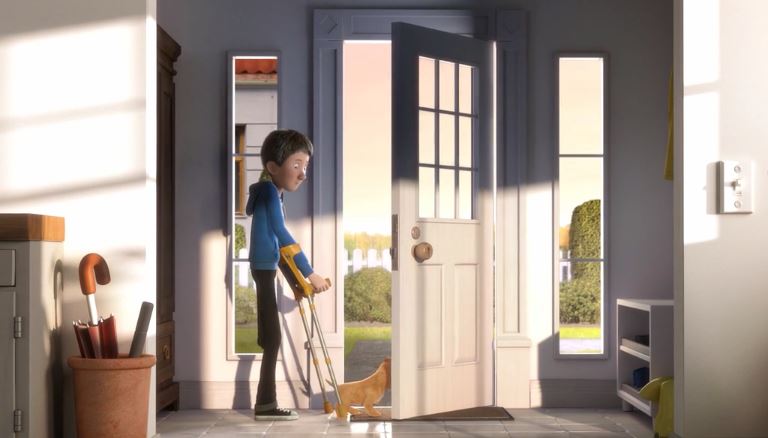 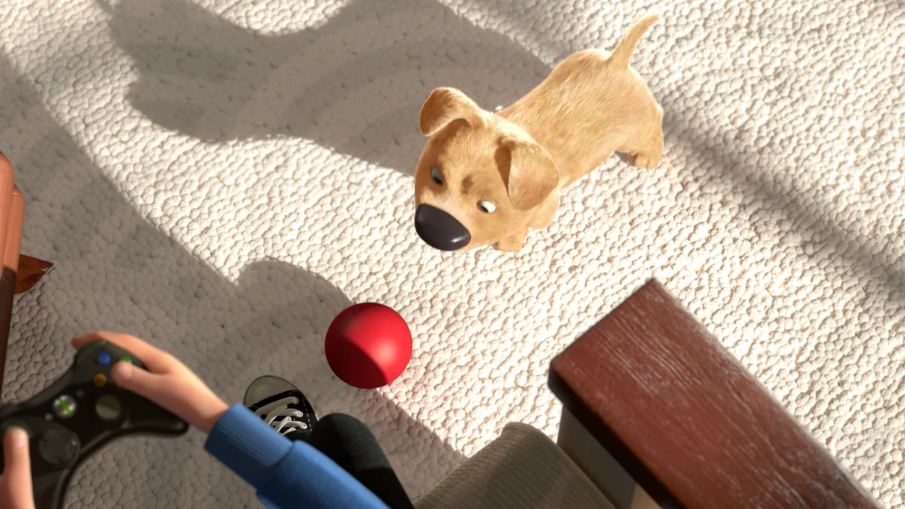